Запрошуємо
до школи
“Школа – 
наш рідний дім”
Кодимський НВК
”ЗШ- I - III ст. ДНЗ”
125
125
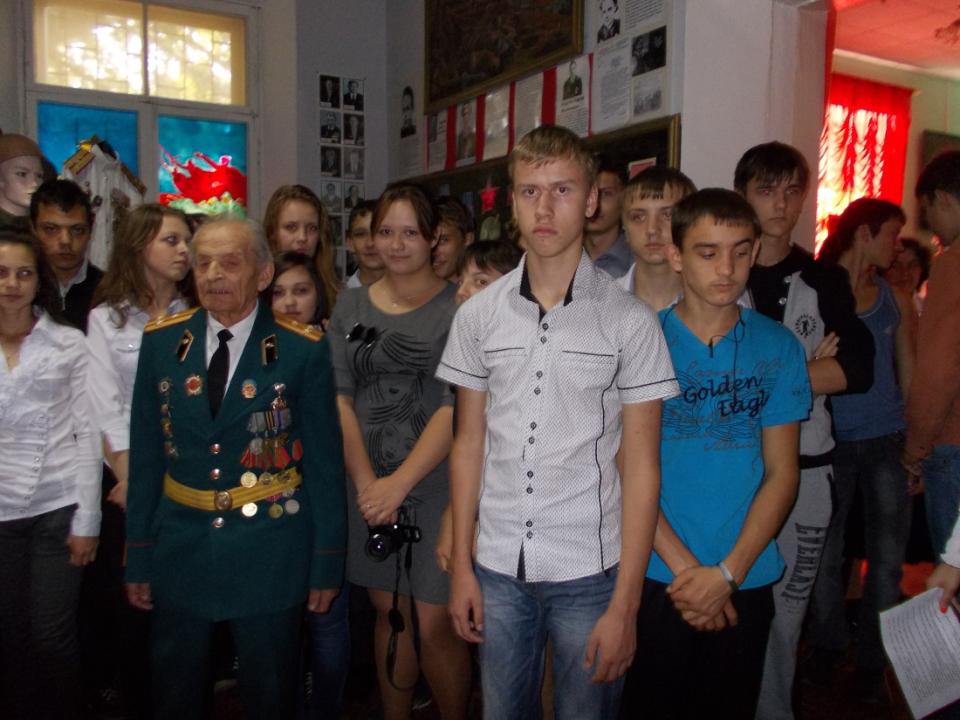 МУЗЕЙ
Музей бойової слави
Кодимський НВК
1 вересня 1987 року відбулося урочисте відкриття загальноосвітньої школи №2.
Директор школи
Мажаєв
 Володимир
 Вікторович, вчитель фізкультури.
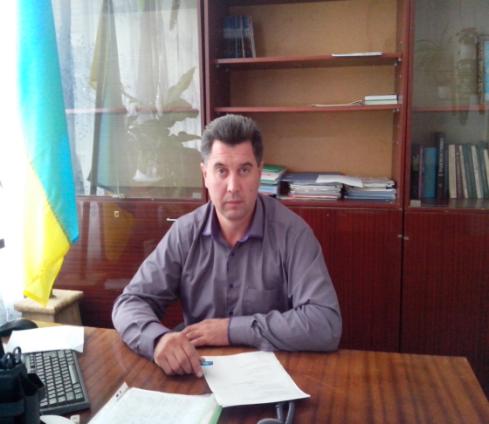 Завуч школи
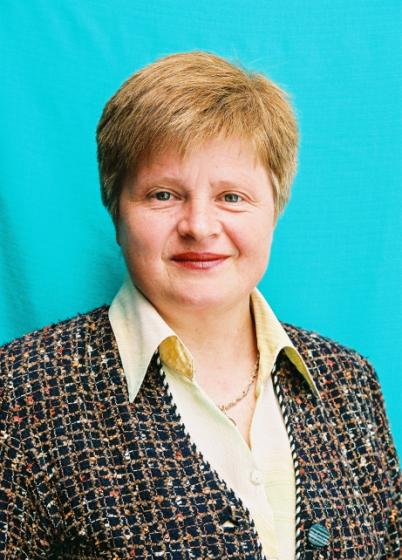 Калініченко Ніна Олексіївна
Завуч з виховної роботи
Макогонюк 
     Ольга 
     Дмитрівна
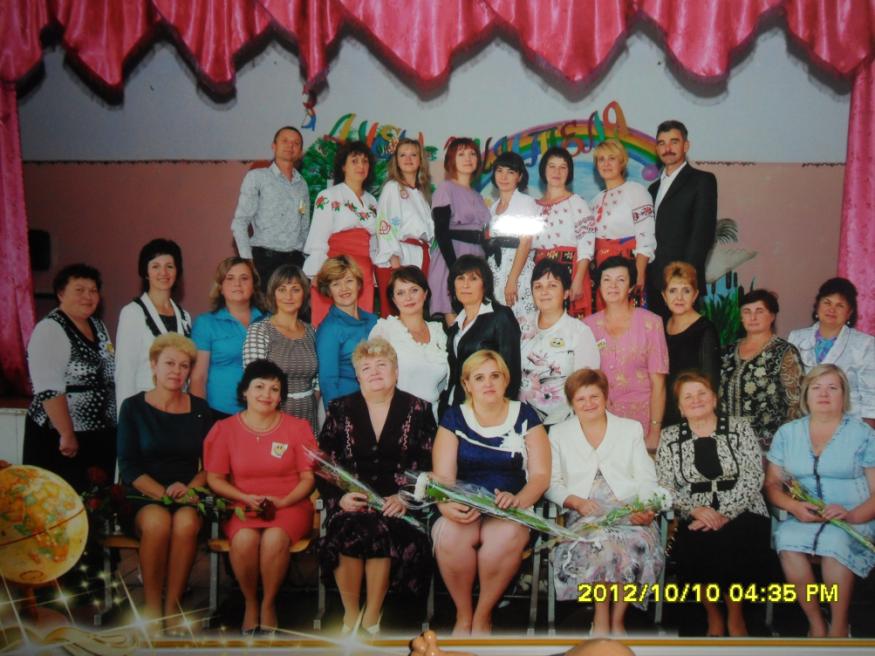 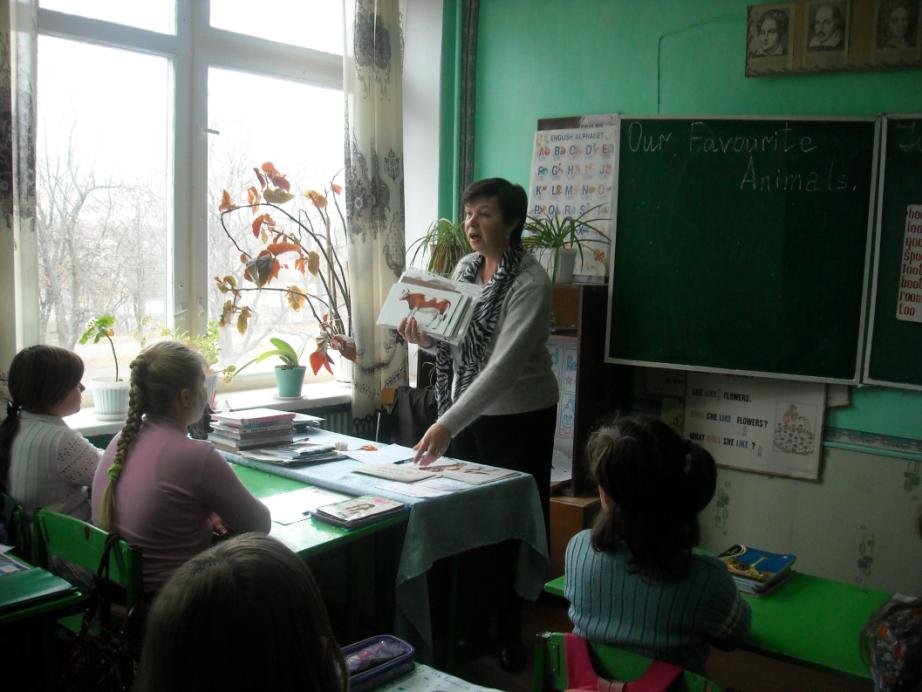 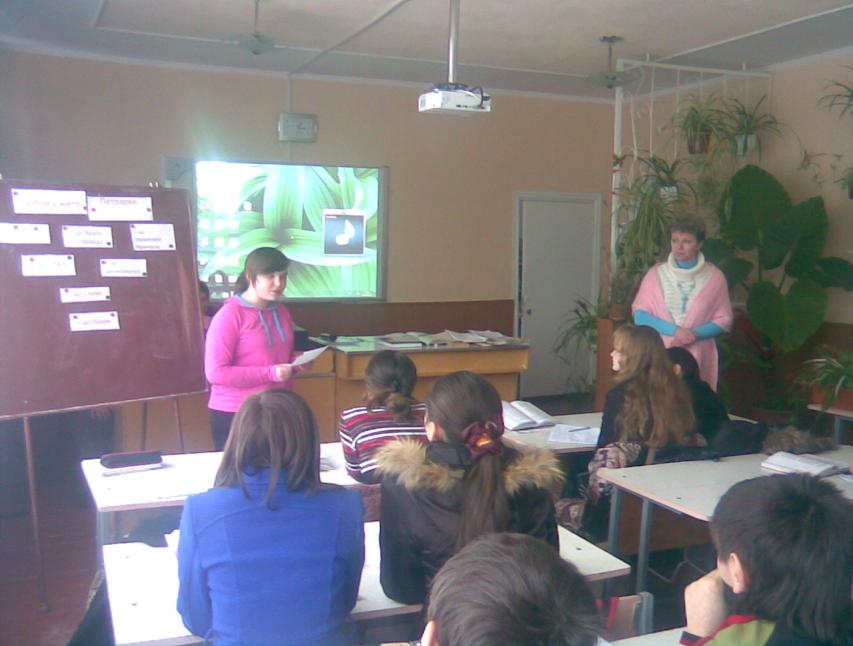 Урок Основи здоров’я 
5 клас
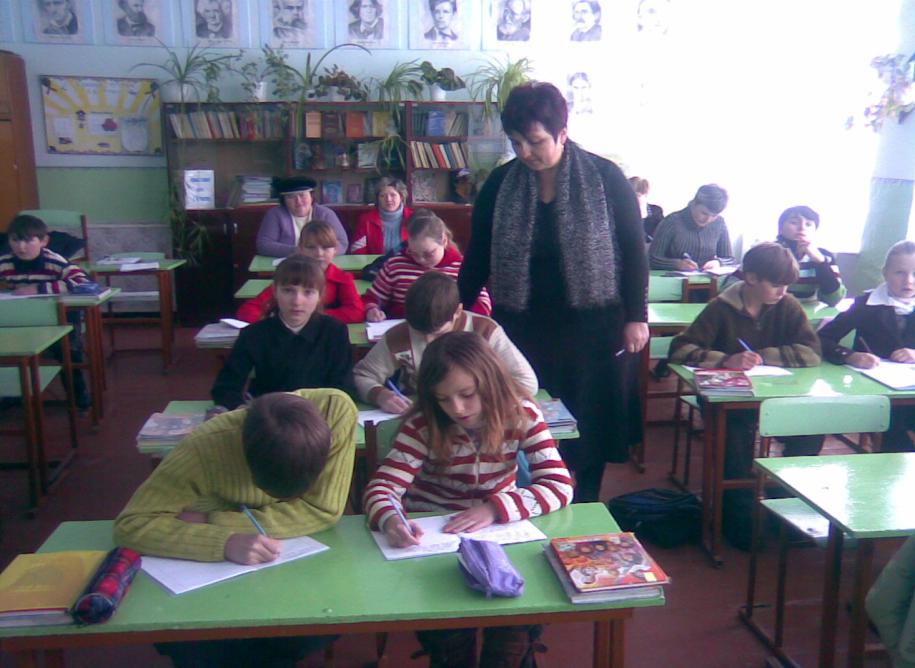 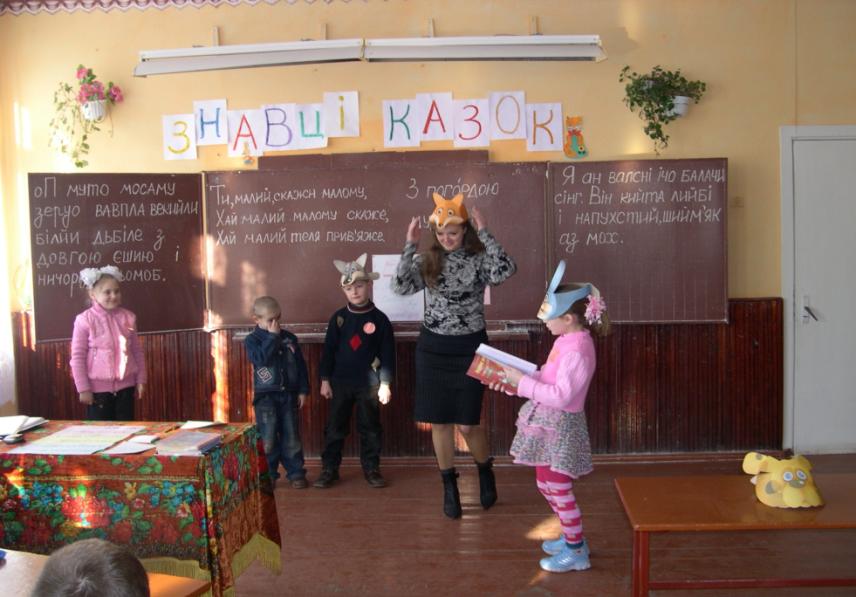 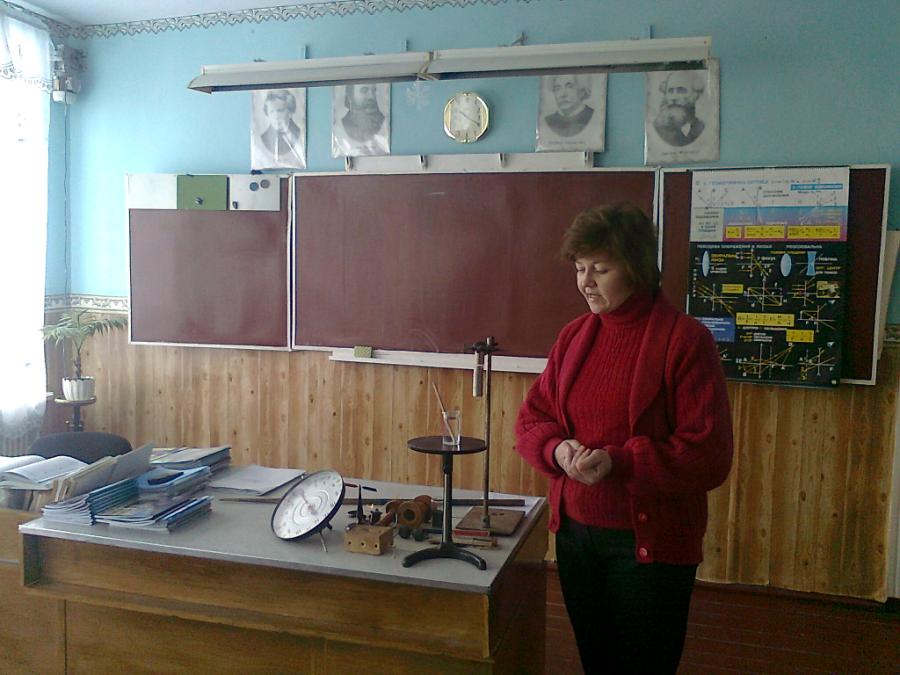 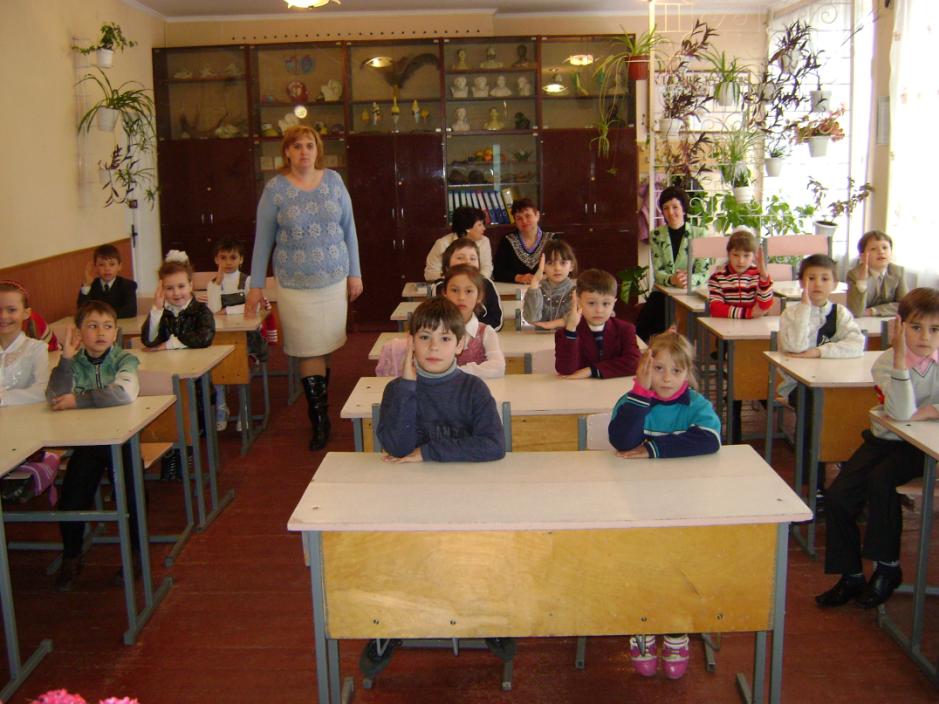 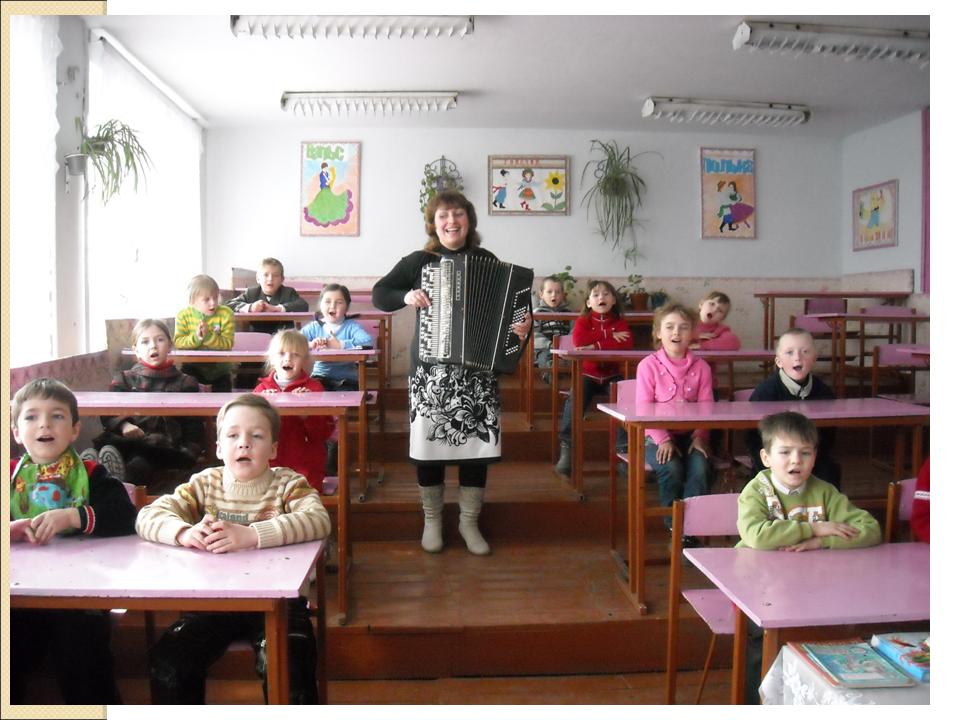 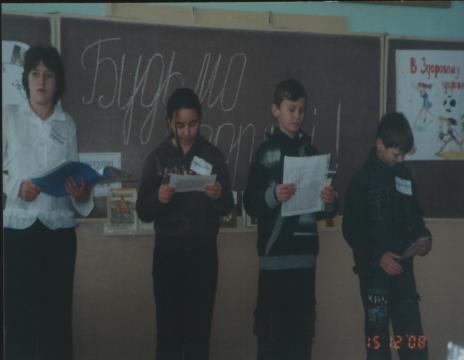 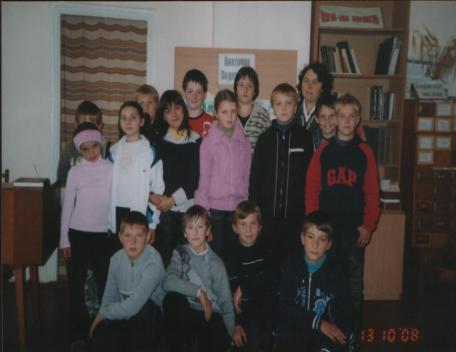 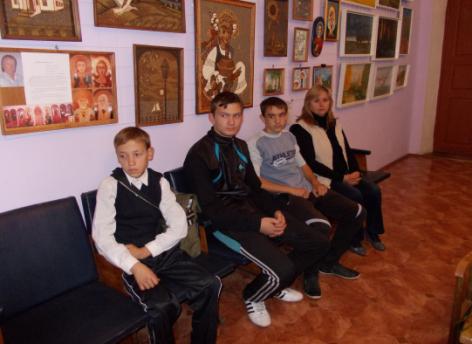 Екскурсія до музею
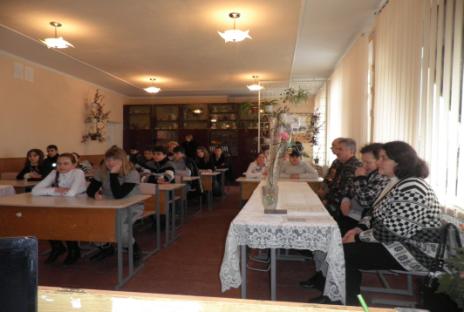 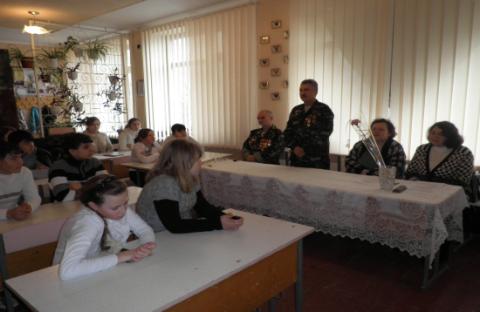 Зустріч з афганцями
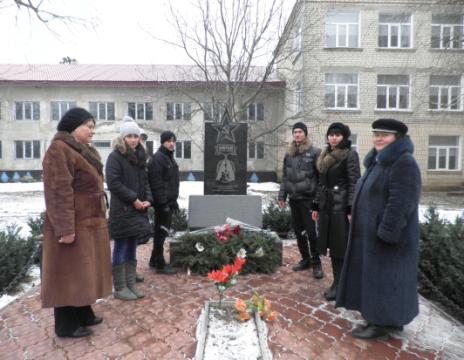 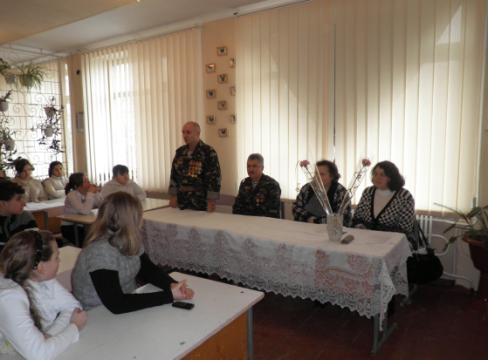 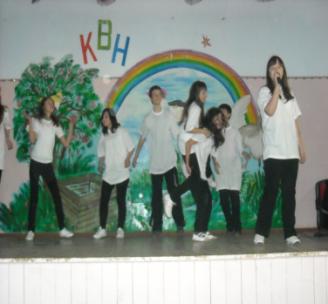 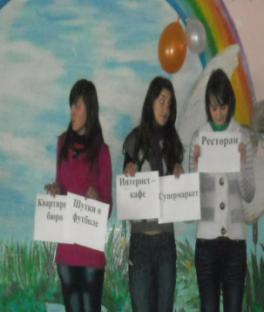 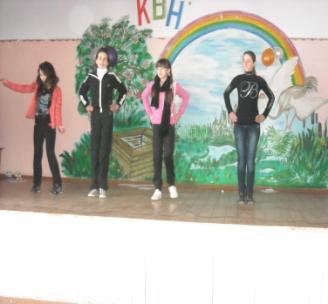 КВК
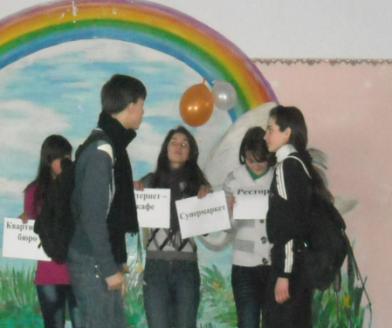 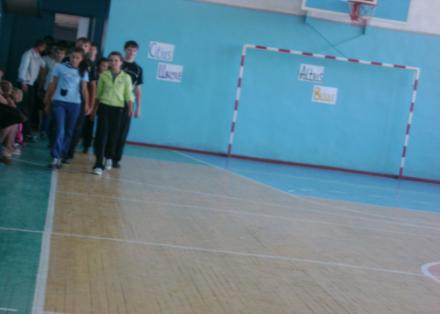 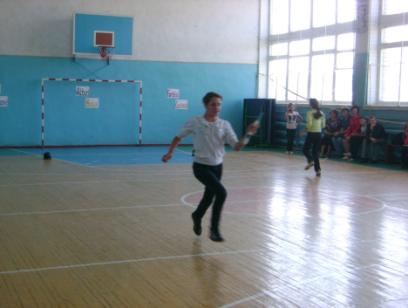 Спортивні змагання
2011- 2012 н.р.
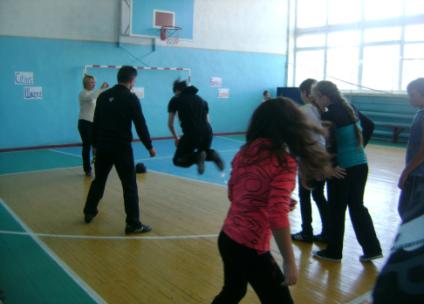 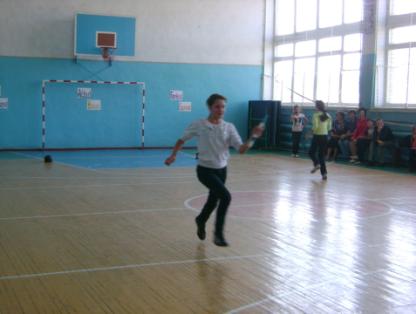 Дякуємо за увагу